“Four Early Civilizations”Continued
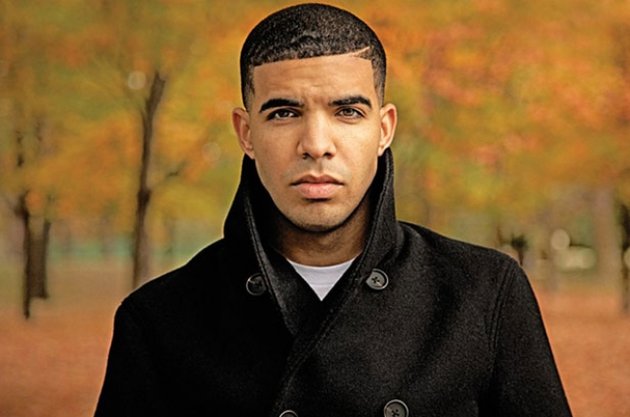 Started from Mesopotamia now we’re here.
II. Organization
Cities
Larger than villages with diverse populations and formal organization
Centers of trade
City-state- a political unit based on a city government and the land around that it controlled
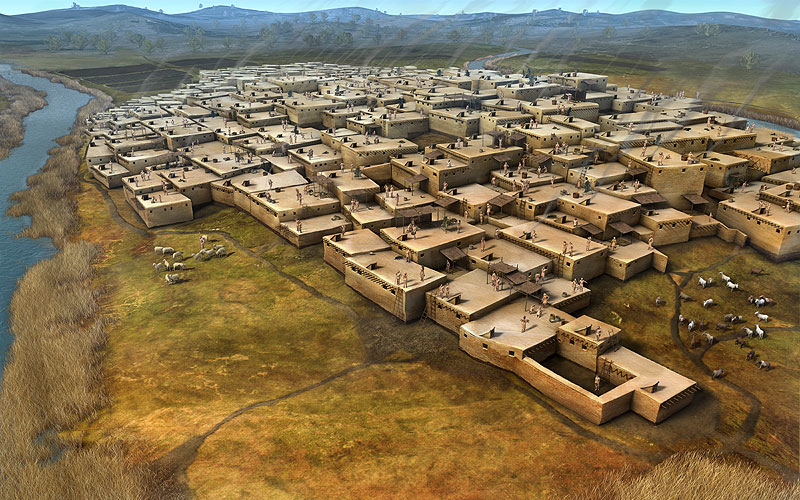 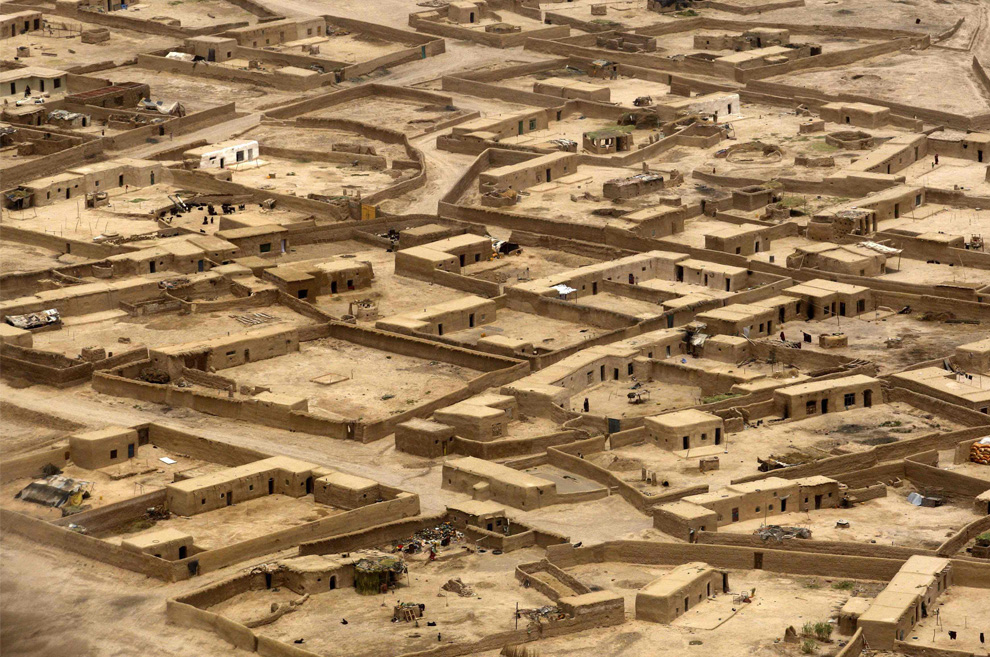 B. Government
1. Ruled by kings who formed dynasties- rulers come from one family
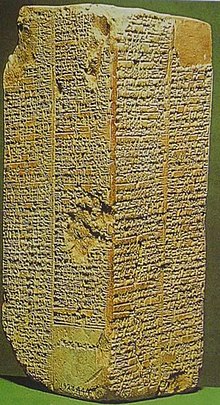 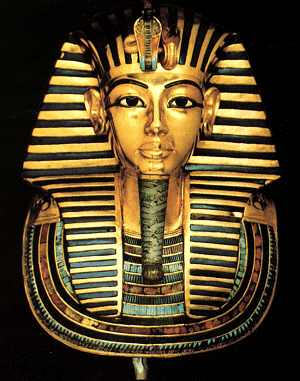 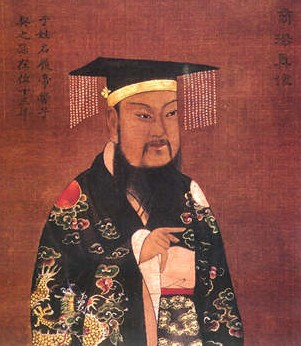 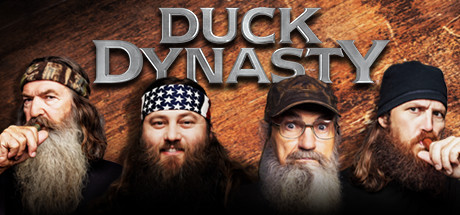 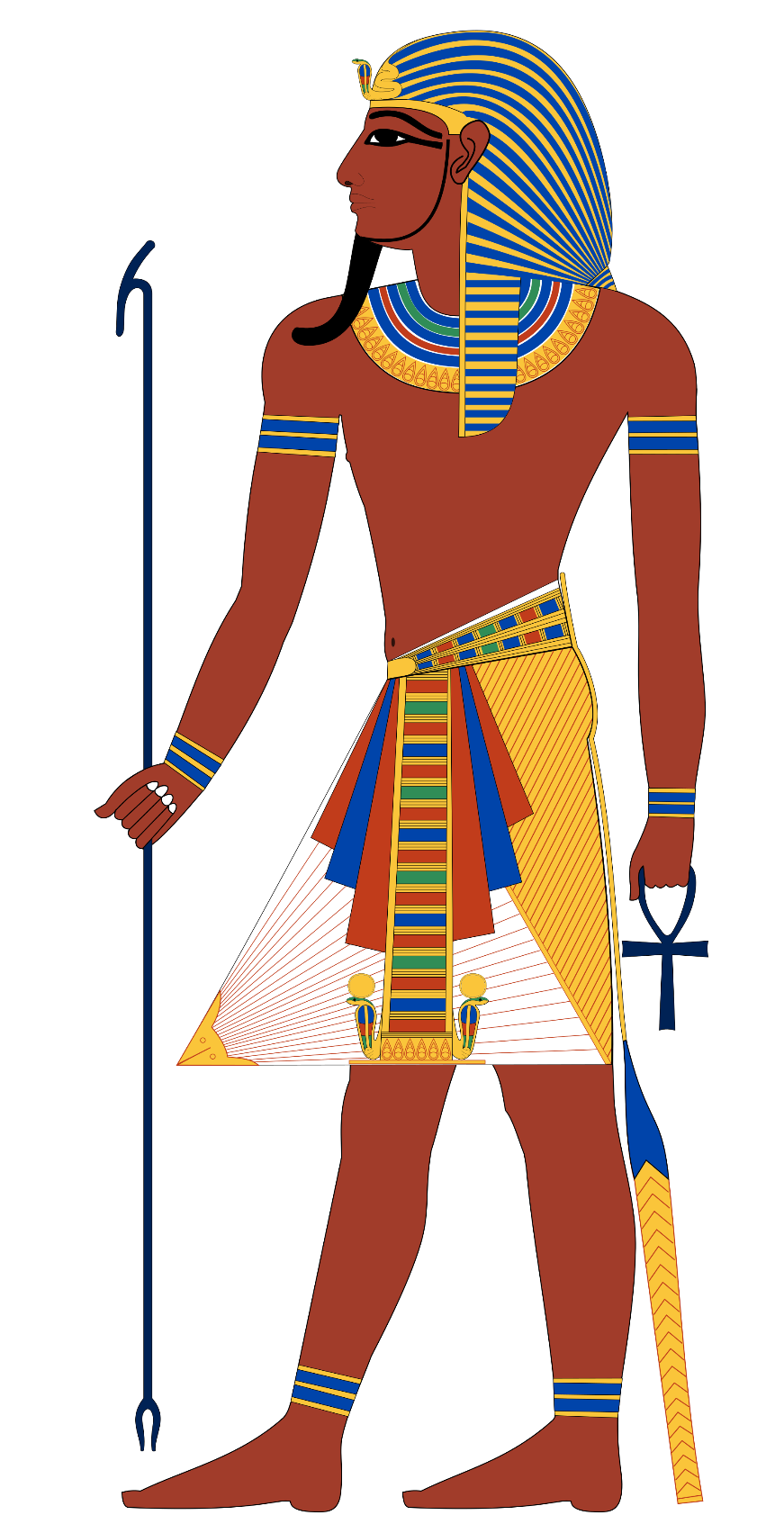 2. Usually close connection between religion and government: 
	a. theocracy- rule based on religious authority 
	b. Egypt was ruled by pharaohs- kings who were 		believed to be descended from the gods
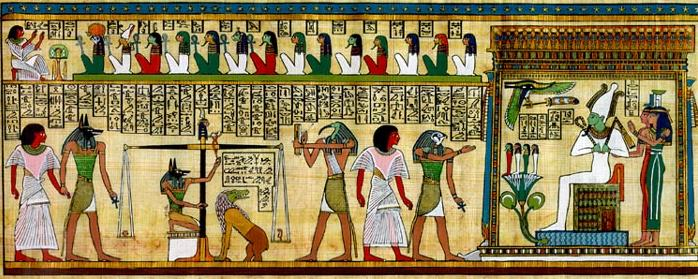 3. Complex governments developed bureaucracies - structured, organized government run by non-elected, policy-making, trained officials
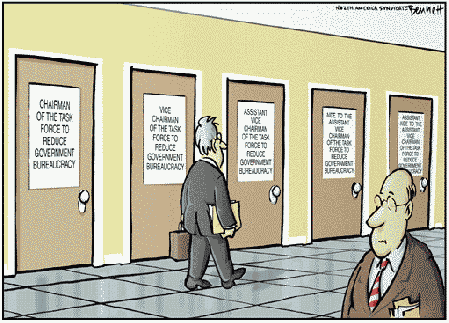 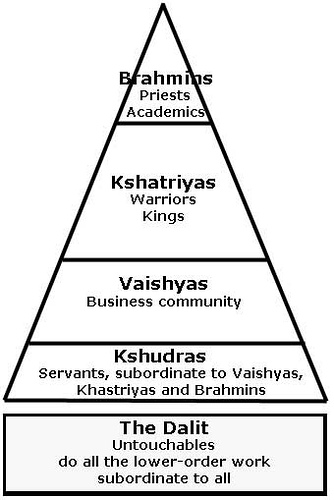 III. Society
Social Classes
Kings and priests
Large landowners and wealthy merchants
Artisans (skilled craftspeople), farmers, laborers
Slaves
B. Religion and Philosophy
1. Most early religions were polytheistic- worship of many gods
2. First formalized religion was Hinduism (India)
3. Hebrews (in Mesopotamia) developed monotheistic religion- Judaism
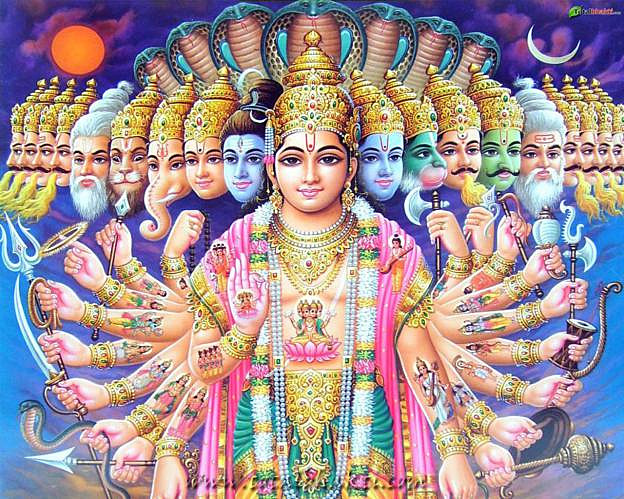 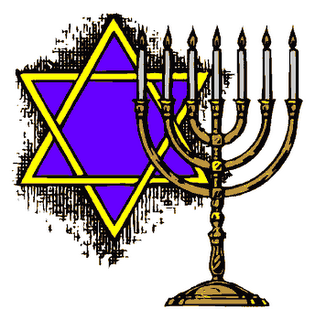 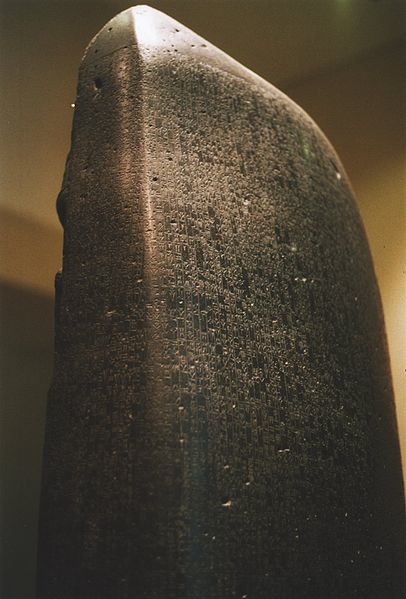 IV. Expression
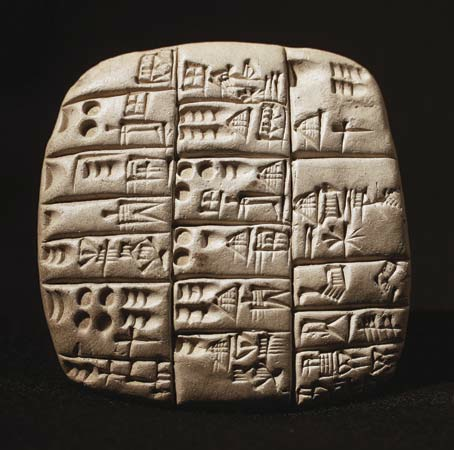 A. Writing
1. Earliest writing systems were cuneiform (Sumer) and hieroglyphics (Egypt)
2. Hammurabi’s Code- first written legal code (Babylon)
3. Phoenicians- developed the first alphabet
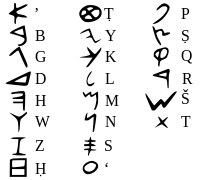 B. Art and Architecture 
1. At the heart of each Sumerian city was a ziggurat- a pyramid-shaped temple 
2. Egyptians built pyramids- tombs for pharaohs
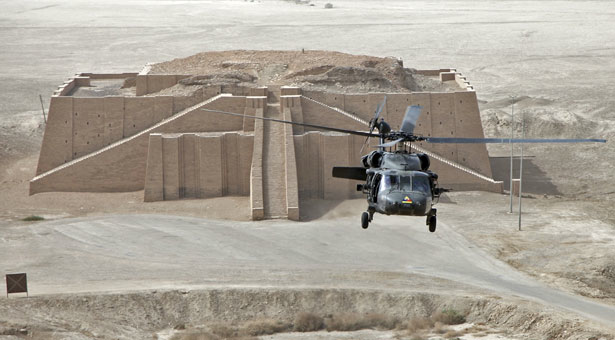 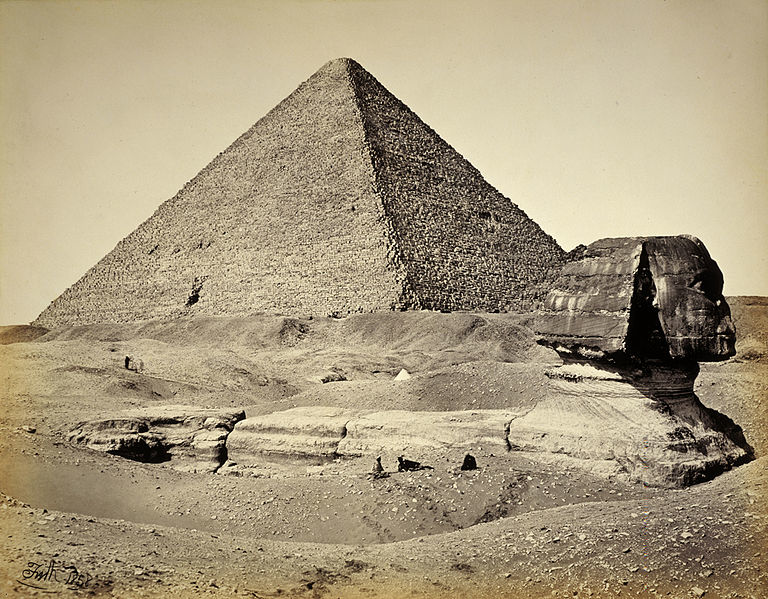